Этика и право в начальной школеКружок    «Я и мой мир»Тема:            Человек и природа.Добро творить-себя веселить.День добрых дел.
Подготовила
Цветникова 
Юлия Анатольевна
учитель начальных классов
-общение с природой может принести большую радость, наполнить душу восторгом и удивлением;-необходимо научиться видеть красоту природы;-передавать свою радость и общение с природой другим людям
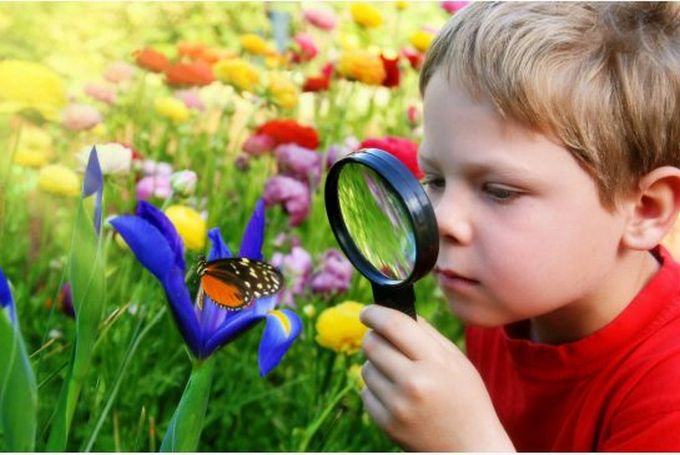 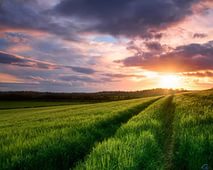 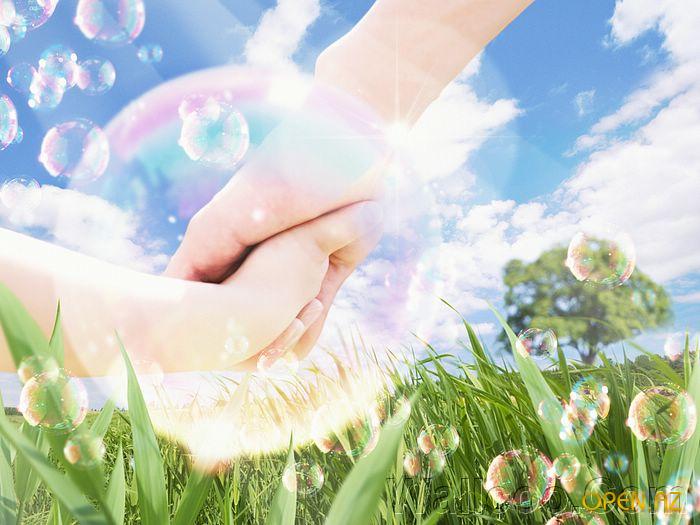 ИЗБА-ЧИТАЛЬНЯМир –добрый великан
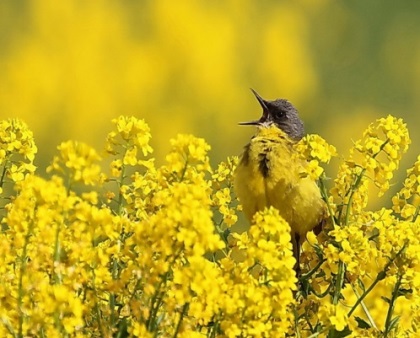 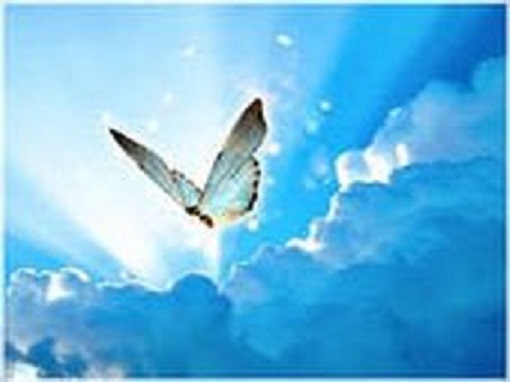 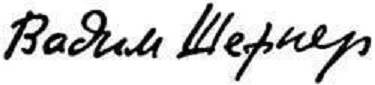 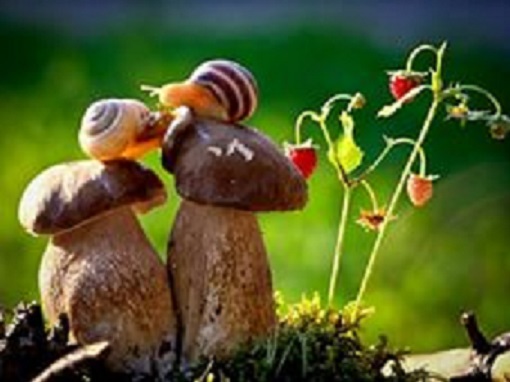 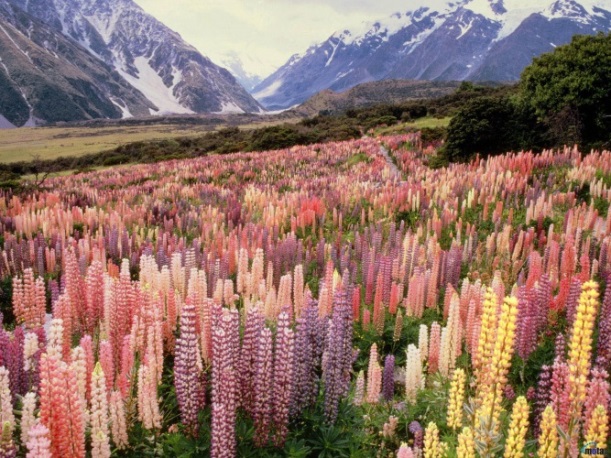 Мир-добрый великан,Внеплановый кудесник.Он птичий караванУводит в поднебесье.                                                                             Из межпланетной мглы                                                                        Он звёздами сияет,                                                                            Слезинками смолы                                                                                     Он по стволам стекает,Он гонит белый валНа чёрные каменья,Он ждёт от нас похвал,Он жаждет удивленья.
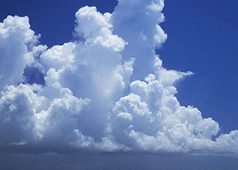 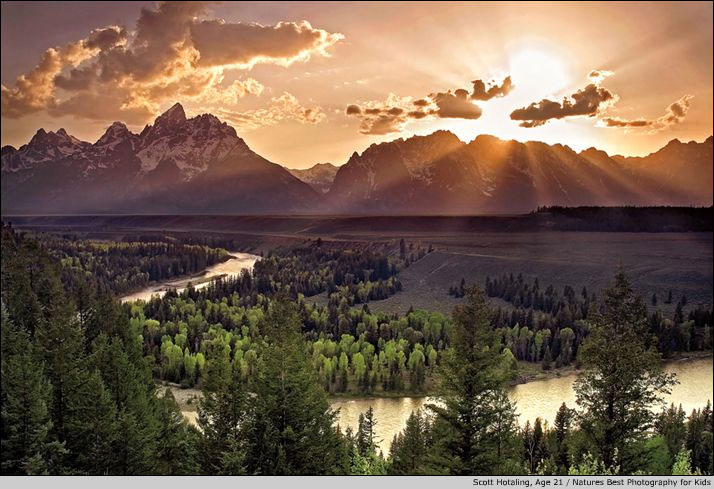 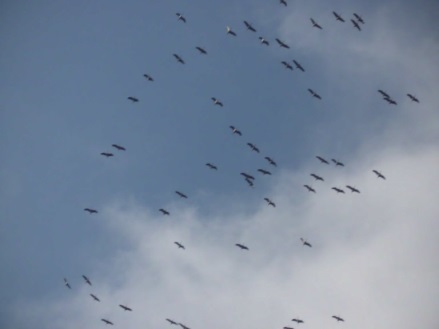 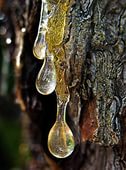 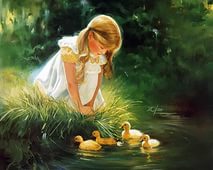 Игра«Аукцион»Назовите представителей живой природыКто больше ?
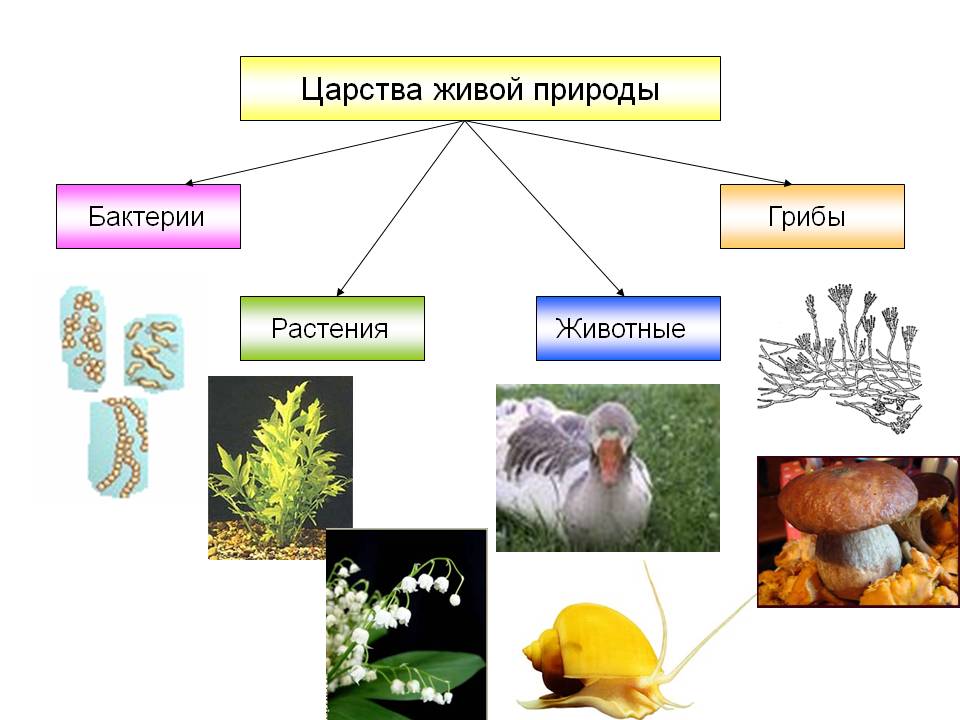 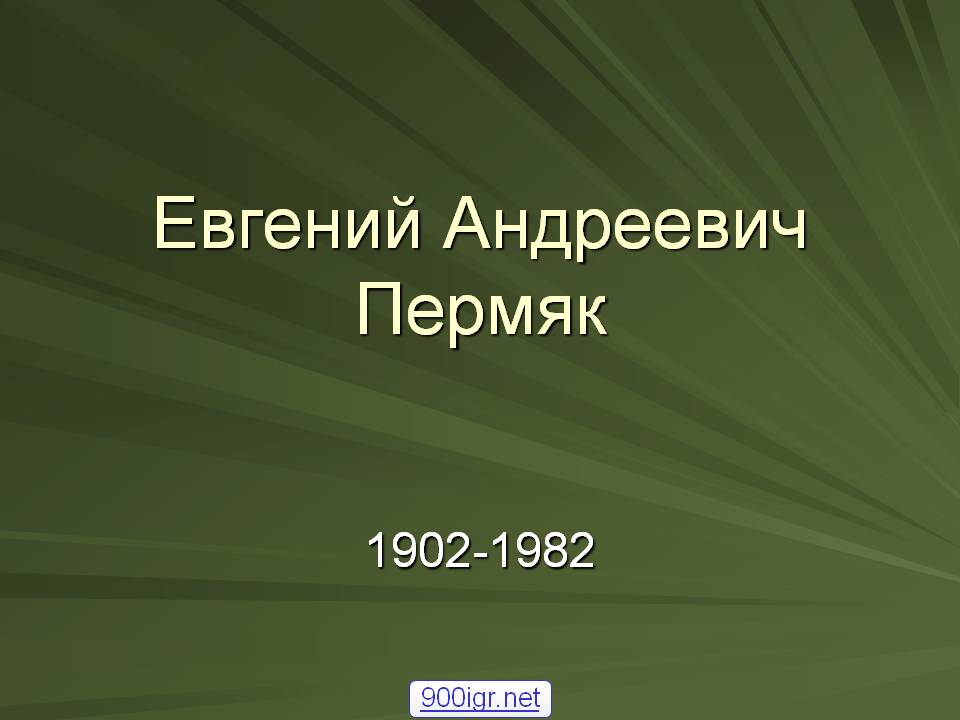 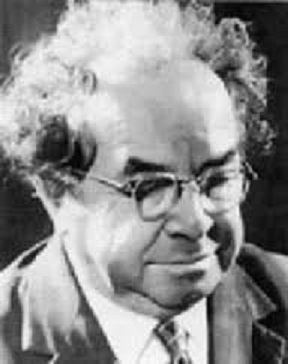 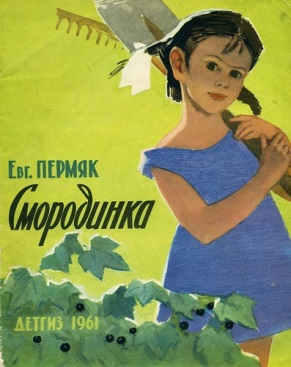 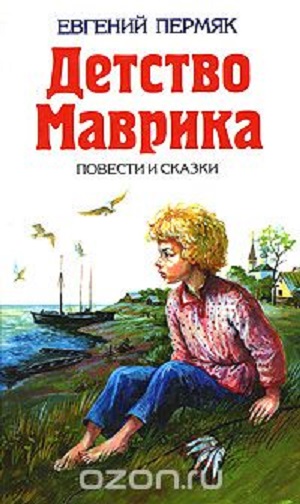 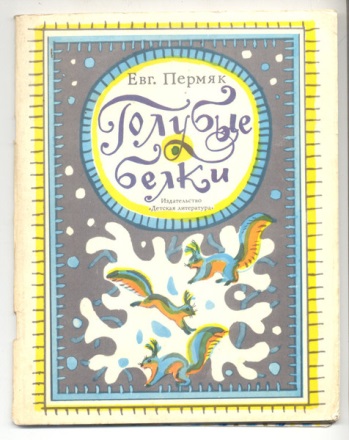 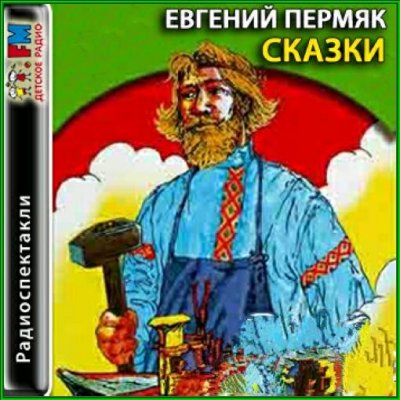 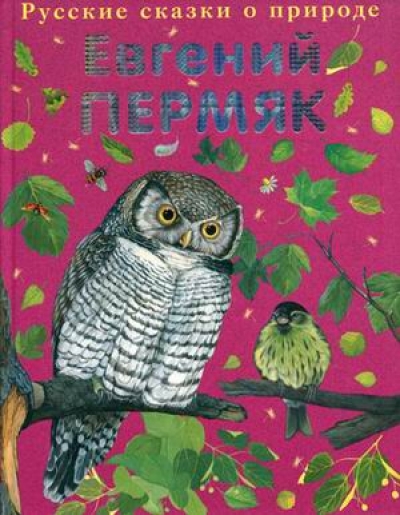 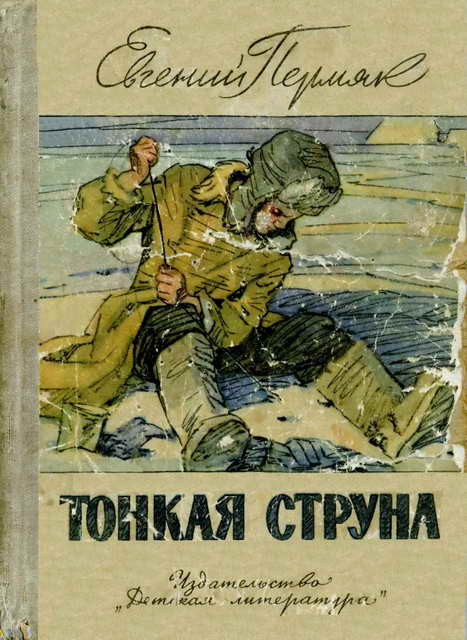 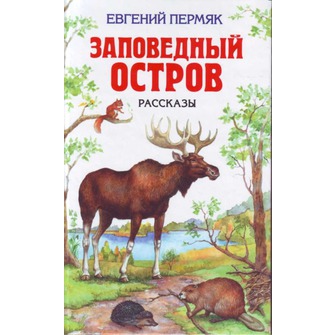 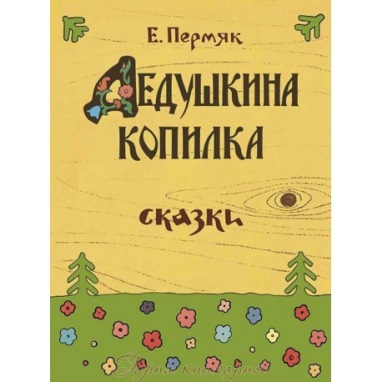 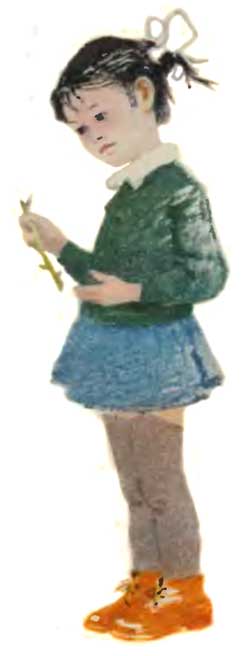 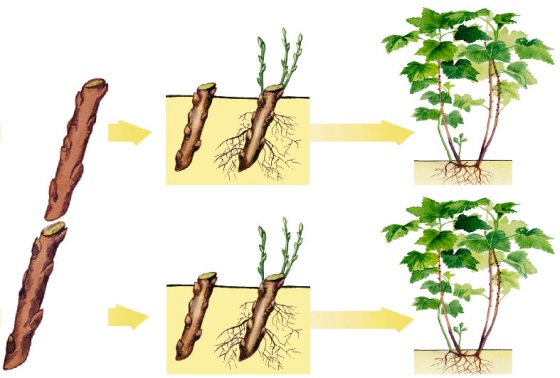 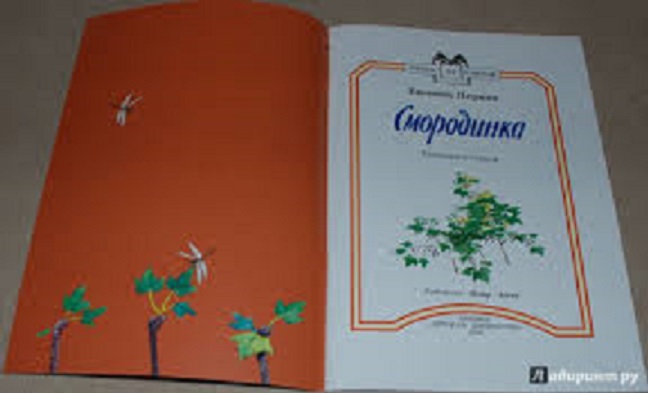 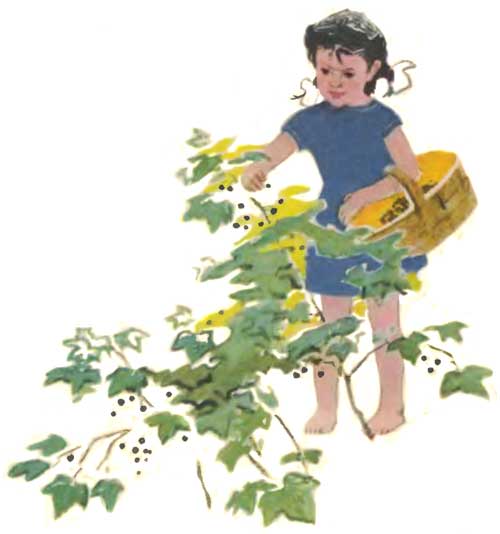 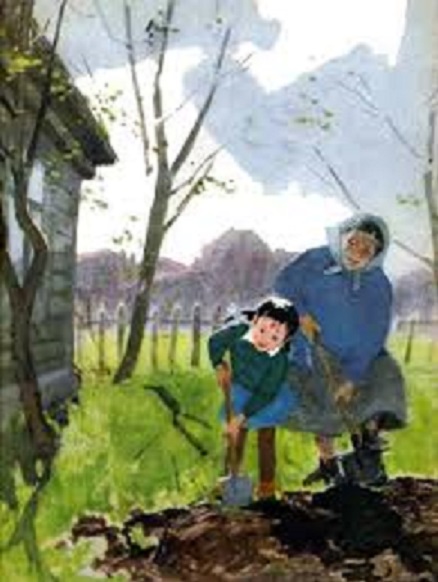 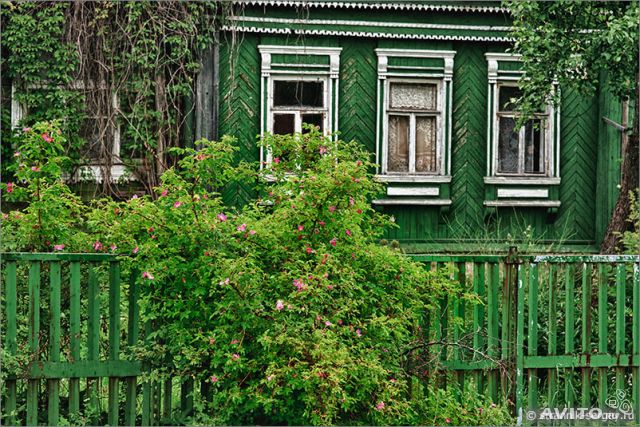 КоНкуРс   РисУнКОвДобрые дела дарить природе
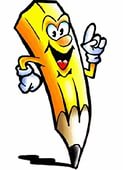 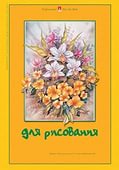 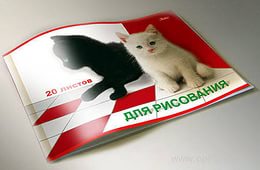 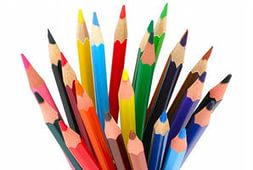 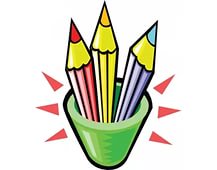 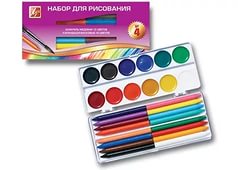 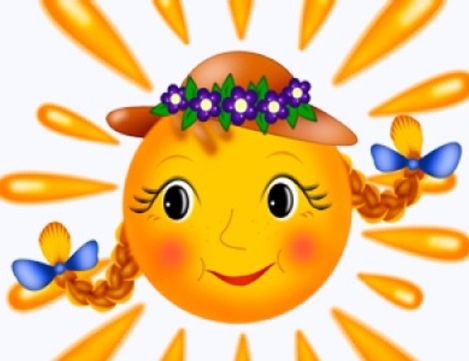 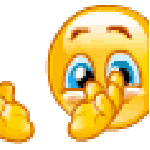 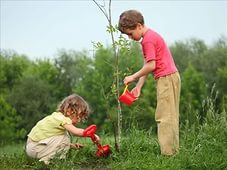 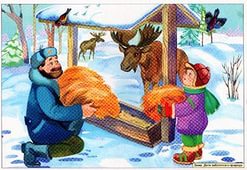 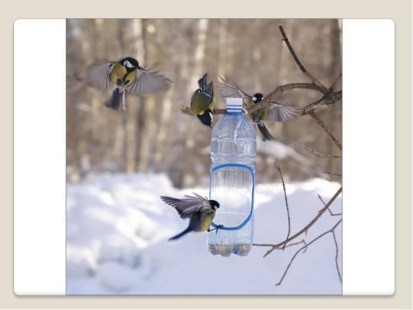 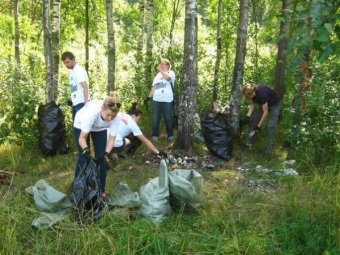 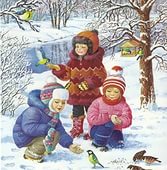 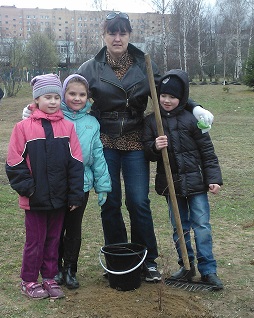 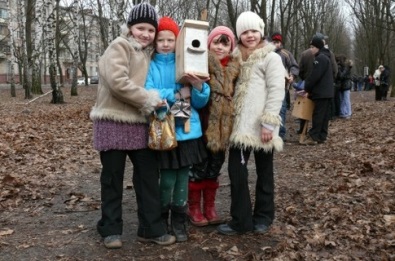 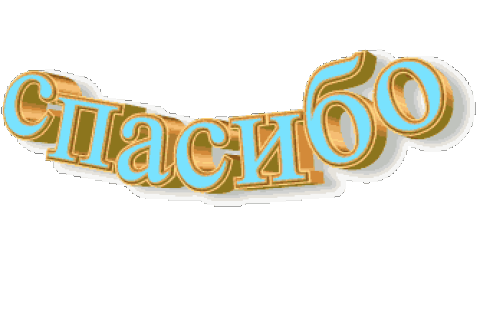 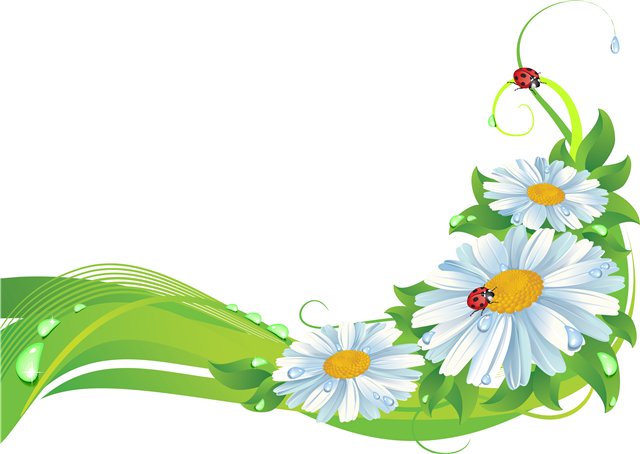 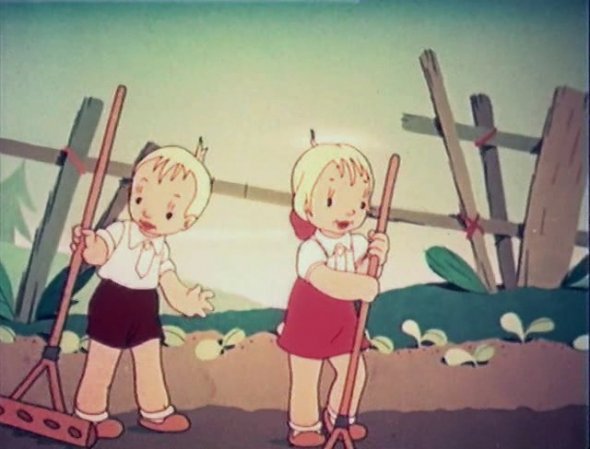 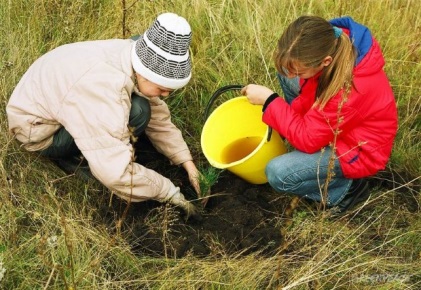